CAPÍTULO I: El Problema	
1.1. Planteamiento del problema	
1.2. Formulación del problema
1.2.2. Delimitación del problema 	
1.2.1. Preguntas de la investigación
1.5. Objetivos: General y Específicos	
1.6. Justificación e Importancia de la Investigación
CAPÍTULO II: Marco Teórico
CAPÍTULO  III: Metodología
3.1 Metodología de la investigación	
3.2 Señalamiento de variables
3.3 Población y muestra	
3.3.1 Técnicas e instrumentos
CAPITULO IV :	
Presentación, Análisis e Interpretación de Resultados
Guía de entrevista dirigida a las docentes 
Guía de observación dirigida a los niños/as	
Encuesta dirigida a los niños/as
Encuesta dirigida a los padres de familia
CAPITULO V: Conclusiones y Recomendaciones
CAPITULO VI: Propuesta Alternativa
PLANTEAMIENTO DEL PROBLEMA
Evaluar los factores familiares y escolares que afectan la autoestima en niños y niñas de 4 a 6 años, de los Centros Infantiles: “Mi Pequeño Merani”, “Función Judicial” y  la Escuela “Ciudad de Cuenca”.
Específicos
Identificar los factores familiares y escolares que influyen en la falta de autoestima de los niños.

Identificar el grado de autoestima que presentan los niños/as de 4 a 6 años .

Identificar los diferentes estilos de paternidad que afectan la autoestima de los niños.

Elaborar la propuesta alternativa de solución.
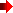 Conceptualización

Importancia

Características de los niños

Consecuencias de la baja autoestima
La Autoestima
Maltrato físico y psicológico 

Alcoholismo de  los padres

Sobreprotección

Poca valoración docente

Burla de los compañeros
Factores
De las profesoras
(J.S. 1991)

De los Progenitores
(kristin Zolten, 1997)
Estrategias para  estimular la Autoestima
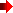 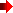 Objetivo: Observar las conductas de los niños/as de 4 a 6 años que presentan baja autoestima, para determinar su grado de autoestima.
Objetivo: Observar las conductas de los niños/as de 4 a 6 años que presentan baja autoestima, para determinar su grado de autoestima.
CONDUCTA A OBSERVAR
CONDUCTA A OBSERVAR
3. ENCUESTA DIRIGIDA A LOS NIÑOS/AS
1. ¿Te castigan tus padres?
Según Cárdenas. Los padres autoritarios, en donde se controla a los hijos de una manera muy estricta, utilizando el castigo físico y emocional causan inseguridad, temor y bajo nivel de autoestima en los hijos/as.
2. ¿Tus compañeros se burlan de ti?
Según: Marjoire Kostelmik. “La burla hiere los sentimientos de los niños/as, afecta su autovaloración y sus relaciones futuras”
3. ¿Pelean tus padres?
Según: (Carr 2007).  El mal ambiente familiar, produce en los niños inseguridad, causante del desconocimiento de sus habilidades y limitaciones, sus fortalezas y debilidades.
4. ¿Tu padre ingiere licor ?
(Panamericana 2003).El abuso del alcohol ocasiona baja autoestima, debido al alto nivel de conflictividad en el que viven los niños/as.
4. ENCUESTA, DIRIGIDA A LOS  PADRES DE FAMILIA
1. ¿Qué hace usted cuando su hijo comete un error?
Según Guy Lefrancois (2002) en su libro titulado El Ciclo De La Vida, pág. 209  nos dice “El maltrato verbal o psicológico, produce en los niños un efecto negativo que se traduce en temor, confusión e infelicidad”
2. ¿Su hijo/a se relaciona fácilmente con otros niños ?
Según, (Shaffer 2007) Los niños presentan dificultades de socialización debido a la falta de un diálogo constante con los hijos y a la carencia de demostraciones de afectividad.
3. ¿Necesita su hijo/a su supervisión para realizar una actividad ?
4. ¿Se considera usted un padre sobreprotector ?
Según (Cárdenas) La sobreprotección, no ofrece la orientación y la disciplina que el niño necesita para ser autónomo y con una autoestima elevada.
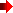 CONCLUSIONES Y RECOMENDACONES
CONCLUSIONES
La población infantil investigada, presenta problemas de baja autoestima.

Las docentes están consientes de que existen los citados problemas de autoestima, pero no realizan ninguna actividad técnica para solucionar dicho problema.

El enfoque pedagógico “Tradicional” que utilizan las docentes, no es el adecuado para ayudar a los niños con problemas de autoestima. 

Las docentes afirman que los padres son los principales causantes de la abaja autoestima de los niños/as, debido al maltrato físico y psicológico que utilizan con sus hijos y a la sobreprotección de algunos padres.

Las directoras de las instituciones educativas, no gestionan actividades de capacitación en miras de actualizar a las docentes en conocimientos psicopedagógicos para ayudar a los niños/as.

 Es evidente que no existe un trato adecuado para mejorar la autoestima de los niños/as que favorezca su enseñanza aprendizaje.
RECOMENDACIONES
Toda la comunidad educativa de las instituciones investigadas, deben capacitarse respecto a los problemas de autoestima que están presentando sus alumnos/as de 4 a 6 años.

Las docentes y padres de familia deben  brindar afecto, cariño y valoración a sus hijos y alumnos respectivamente como elementos indispensables para la construcción de la autoestima.

Los padres deben eliminar el autoritarismo desmedido que han venido imponiendo; y utilizar un estilo de paternidad donde se atienda la necesidad de los hijos.

Padres y docentes deben permitir al niño/a realizar actividades cotidianas de responsabilidad, tomando en cuenta su edad y desarrollo evolutivo.
 
Los padres deben crear un ambiente emocional favorable en el que se evidencie el amor, respeto y valoración a los hijo/as, en  lugar de estímulos negativos (Castigos físicos, psicológicos y sobreprotección).

Los padres y docentes  deberán aplicar constantemente la propuesta alternativa, mediante la guía lúdica que contiene juegos  y  material adecuado para la estimulación de la autoestima infantil.
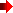 CAPÍTULO VI 
PROPUESTA ALTERNATIVA
“guía lúdica de orientación para
docentes, padres y madres, para mejorar la autoestima de los
niños/as de cuatro a seis años”
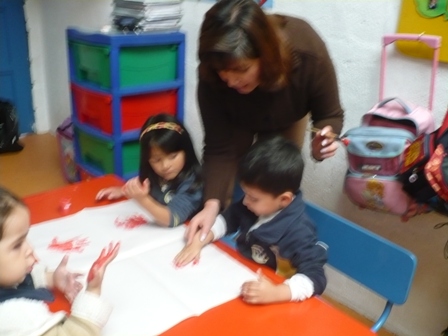 CONTENIDO
Objetivos
Justificación
Beneficiarios
¿Quién va a utilizar la guía lúdica de orientación?
¿Qué es la guía lúdica de orientación?                                                                                                                                                                                                                                                             
¿Qué utilidad práctica tiene la guía lúdica?                                                                                                                 
Recomendaciones metodológicas para docentes, padres y madres de familia           

DESARROLLO DE LA PROPUESTA

Unidad I: Pautas para evitar el estilo autoritario de padres y docentes
Unidad II: Actividades lúdico escolares, ejemplo
Unidad III: Actividades lúdico familiares, ejemplo
Unidad IV: Charlas y videos trimestrales para padres y madres
Unidad V: Evaluación
OBJETIVOS
Objetivo General

Estimular el desarrollo de la autoestima para potenciar y optimizar las capacidades afectivo-emocionales de los niños.

 Objetivos específicos
  
Validar la aplicabilidad de la guía, mediante las actividades lúdicas programadas.

Prevenir y superar las limitaciones motivacionales, de creatividad y autoestima que presentan los niños sujetos de la investigación.

Orientar a los padres y maestros en la aplicación de la guía lúdica.
JUSTIFICACIÓN
Niños/as que presentan  problemas de autoestima.
BENEFICIARIOS
Beneficiarios indirectos, las docentes y los padres de familia.
QUIÉN VA A UTILIZAR LA GUÍA LÚDICA
Docentes
Padres de familia
Personas que estén a cargo de los niños/as
UTILIDAD PRÁCTICA DE LA GUÍA
Mejorar la autoestima de los niños/as
Mejorar el proceso educativo
Fortalecer la calidad de la enseñanza aprendizaje
CONCEPTUALIZACIÓN DE LA GUÍA LÚDICA
Material de apoyo didáctico para las docentes y padres de familia

Es una obra impresa que da sustento y soporte pedagógico formativo .
RECOMENDACIONES METODOLÓGICAS
DESARROLLO DE LA PROPUESTA
UNIDAD I 
PAUTAS PARA EVITAR EL ESTILO AUTORITARIO DE LOS PADRES
Evitar el uso del estilo de paternidad autoritario en el hogar

Evitar el abuso del alcohol

Eludir el estilo permisivo o negligente

Evitar maltratar verbal, física o psicológicamente a los hijos y alumnos respectivamente

Trate de evitar el uso de expresiones impropias

Educar con el ejemplo y una buena dosis de amor

Organizar bien el tiempo, estableciendo horarios para las actividades cotidianas
UNIDAD II
Ejemplos de Actividades a realizar en el aula
PASOS A SEGUIR
Como actividad lúdica motivadora, cantará con los niños/as la canción de “La arañita” tratando de que los niños muevan su cuerpo de acuerdo a la letra de la canción.

 2.  Luego realice la  actividad indicada, repartiendo el papel de construcción  y las tijeras a cada niño/a para que con su ayuda, recorten los círculos de papel.

 3. posteriormente,  con la ayuda de la pega y el palito de chupete, unan los papeles rojo y verde, de esta manera ya tendrán una señal roja que indica el pare y una señal verde que indica el continuar.

 4.  Desarrollo del juego: El profesor elige un espacio libre de obstáculos (patio) y, sirviéndose de cinta adhesiva, determina una zona de juego de 10 a 15 metros, área en la cual los niños se desplazarán.

  5. Al inicio  del juego, el profesor utilizará los círculos rojo y verde para dar las señales de pare y continúe. Ante la presencia del círculo verde, los niños correrán hacia el maestro en cuclillas, el que le topa primero al profesor,  dirige el juego.

   6. Para finalizar el juego, se realizarán con los niños ejercicios de respiración y de relajación. (Feldman, 2002)
Juego: ¡Luz roja! ¡Luz verde!
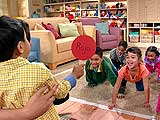 Objetivo: Cultivar las destrezas que desarrollan la paciencia y el auto-control en los niños/as.
 
Habilidad: Juego y creatividad, Social y emocional

Aprendizaje: Auto-control y paciencia.

Materiales o ingredientes:
Papel de construcción rojo y verde, pega, palitos de chupete, cinta adhesiva, tijeras.

Ambiente: Aula y patio de la escuela.

Enfoque: Freiniano (Trabajo-juego o (Juego-aprendizaje)
UNIDAD III
ACTIVIDADES LÚDICO FAMILIARES
“Juegos de recreación familiar”
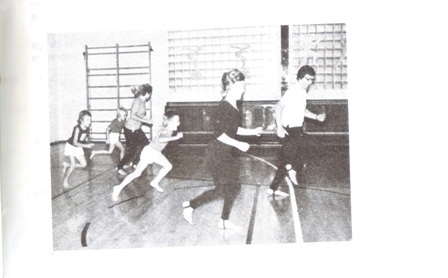 Con la guía de los padres de familia
1. Madre, padre e hijos, caminan alrededor del espacio físico (parque o cancha comunitaria) a manera de calentamiento

2. Todos caminan en puntas de pies, con el tronco levemente inclinado y las rodillas flexionadas, el hijo que mejor lo haga recibe un aplauso.

3. Todos juegan a caminar con marcha de enanos (en puntas de pies) libremente por el espacio elegido.

4. Todos juegan a caminar hacia delante tres pasos y luego tres pasos atrás en puntas de pies.

5. Todos caminan a determinado ritmo, sirviéndose de música y de una flauta..

6. Descansar al aire libre y dialogar acerca de las actividades realizadas, para evaluar su efecto en el grupo familiar. (Schuls, 1976)
Objetivo: Establecer contactos sociales y una mejor interacción familiar, desarrollo del autoconcepto, las habilidades sociales, la psicomotricidad, creatividad, ciertas habilidades cognitivas y la autoestima.

Aprendizaje: Establecimiento de relaciones grupales.

Ambiente: Espacio físico abierto (parque o cancha comunitaria.

Materiales: Música y flauta

Tiempo: indeterminado
UNIDAD IV
Charlas y videos  trimestrales para padres y madres
“IMPORTANCIA DEL JUEGO EN LA EDUCACIÓN Y FORMACIÓN DE LA AUTOESTIMA DE LOS NIÑOS Y NIÑAS DE 4 A 6 AÑOS”
Charla que trata del beneficio del juego en el niño/a, como la base  para el aprendizaje y el éxito académico.
“LA AUTOESTIMA MARCA EL DESARROLLO DEL NIÑO”
Que se centra en la autoestima infantil, como el elemento básico en la formación integral (personal) de los niños y niñas
“PADRES POSITIVOS HIJOS TRIUNFADORES”
Trata de cómo educar a los niños y niñas, convirtiéndolos en seres autónomos, libres e independientes.
Videos sobre:
“MOTIVACIÓN EN LA EDUCACIÓN DE LOS HIJOS”
Dr. Javier Urra.
Trata de cómo los padres podemos motivar en el esfuerzo a nuestros hijos desde pequeños. 

 “NO AL CASTIGO FÍSISCO, SI A LOS LÍMITES Y RESPETO
Dra. María Luisa Ferreros
Trata de consejos, sobre cual debe ser la postura de los padres.
www.gia infantil.com  
Entre otros:
diapositiva 44
LISTADO DE ACTIVIDADES LÚDICAS
EVALUACIÓN
Cartilla de evaluación que llenarán los padres de familia o representante de cada niño/a.
1
2
3
4
5
6
7
8
9
10
11
12
13
14
15
16
17
18
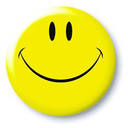 19
20
21
22
23
24
25
26
27
28
29
30
Anexos
Burla de compañeros/as hacia otro compañero y llamado de atención de la maestra  al niño frente a todo el grupo.
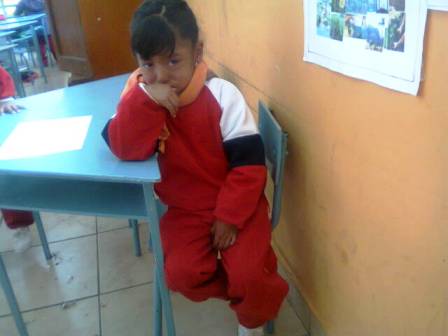 Niño llorando porque fue agredido por otro compañero.
Agresividad entre compañeros a la hora del recreo.
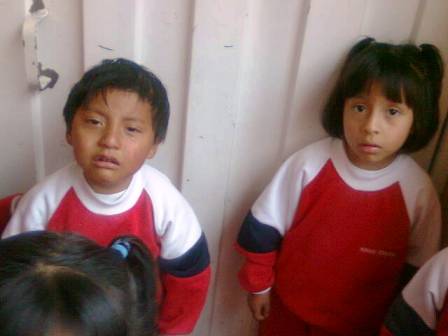 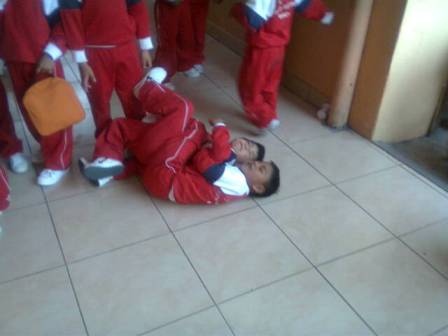 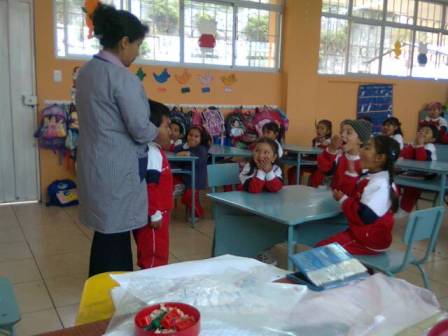 Niña castigada por mal comportamiento y por no haber realizado la tarea asignada por la profesora.
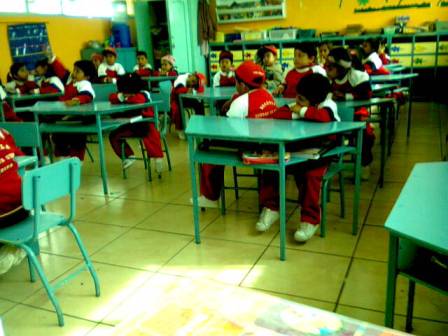 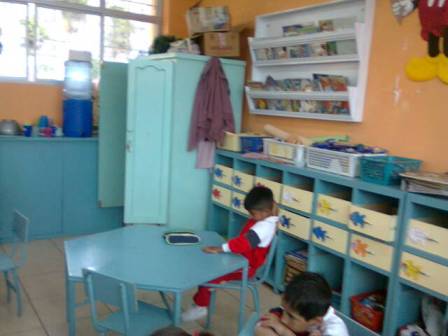 Desobediencia de órdenes dadas por la maestra y dependencia  que el niño tiene de  la maestra.
Dependencia de compañeros/as.
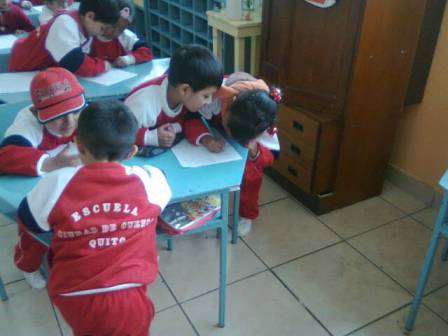 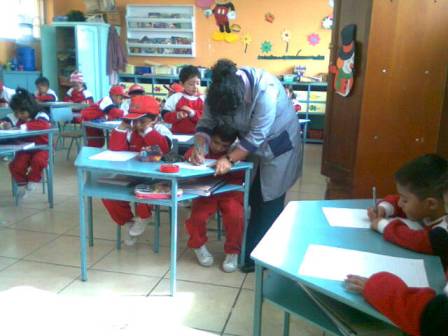 Negativismo de algunos niños y niñas para cooperar.
Aislamiento del grupo e irritabilidad ante la orden dada por la profesora.
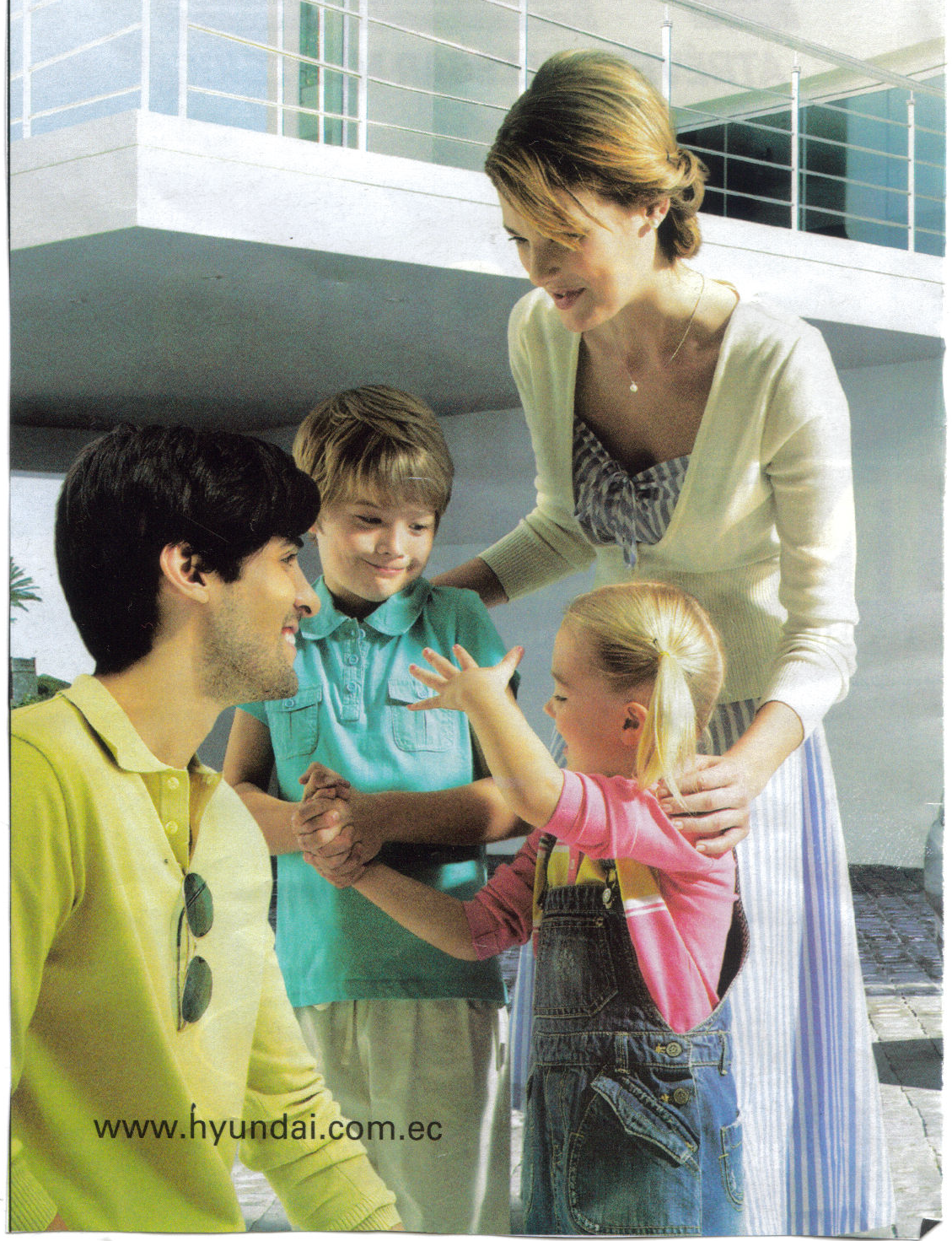 LA FAMILIA Y LA ESCUELA, SON LOS PILARES FUNDAMENTALES DE LA AUTOESTIMA INFANTIL.
Gracias por su atención
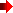